Starter

Sort the digits 1, 2, 3, 4, 5, 6, 7, 8, 9 into the grid so that they obey the row and column headings.
5
2
3
1
4
9
6
7
8
The highest common factor (HCF) of two numbers is the highest whole number which divides into both.

The lowest common multiple (LCM) of two numbers is the smallest number that is a multiple of both.
Example: Find the HCF and the LCM of 12 and 18
Factors of 12:
Factors of 18:
HCF = 6
1
2
12
1
2
18
3
3
6
9
4
6
Multiples of 12: 12, 24, 36, 48, 60, 72, 84, 96, 108, 120…
Identify the common factors
Multiples of 18: 18, 36, 54, 72, 90, 108, 126, 144, 162, 180…
LCM = 36
Which is the highest?
Identify the common multiples
Which is the lowest?
Your Turn

Calculate the HCF and LCM of the following pairs of small numbers by listing factors and multiples.

8 and 10	
12 and 15	
16 and 24	
15 and 18	
8 and 12	
18 and 24	

Challenge: Calculate the HCF and LCM of 12, 15 and 18.
Answers

Calculate the HCF and LCM of the following pairs of small numbers by listing factors and multiples.

8 and 10	HCF = 2, LCM = 40
12 and 15	HCF = 3, LCM = 60
16 and 24	HCF = 8, LCM = 48
15 and 18	HCF = 3, LCM = 90
8 and 12	HCF = 4, LCM = 24
18 and 24	HCF = 6, LCM = 72

Challenge: Calculate the HCF and LCM of 12, 15 and 18.
HCF = 3, LCM = 360
Prime Factor Trees
36
Split the number into 2 factors that multiply to make the starting number.
Circle any factors that are prime numbers.
Continue to split any numbers that are not prime.
2
18
2
9
3
3
36 = 2 × 2 × 3 × 3
= 22 × 32
Prime Factor Trees
36
42
2
18
2
21
2
9
3
7
3
3
36 = 2 × 2 × 3 × 3
42 = 2 × 3 × 7
= 22 × 32
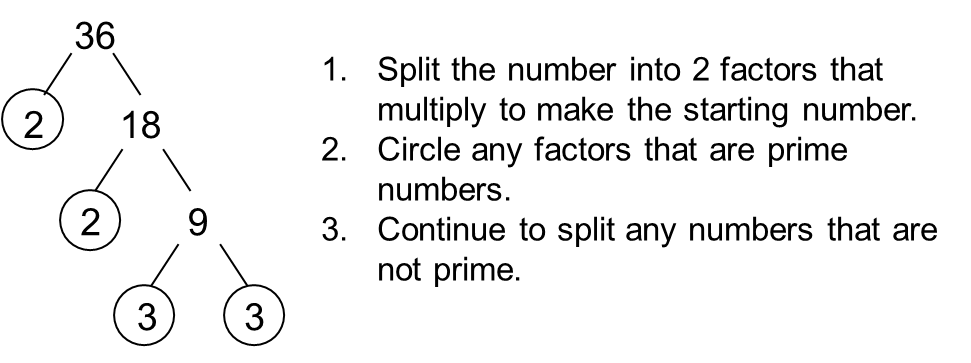 Express the numbers on the worksheet as products of their prime factors.

Reflect – what do you already know?
Expect – what do you think the answer could be? Why?
Check – show your working here!

Ask your teacher for the Challenge Task: Each of the numbers have 4 prime factors. Place each of the prime factors in the white boxes around the larger numbers.
[Speaker Notes: Variation worksheet: https://variationtheory.com/2018/02/26/product-of-prime-factors/
Challenge task: https://www.tes.com/teaching-resource/prime-factor-decomposition-logical-puzzle-11367345]
Answers
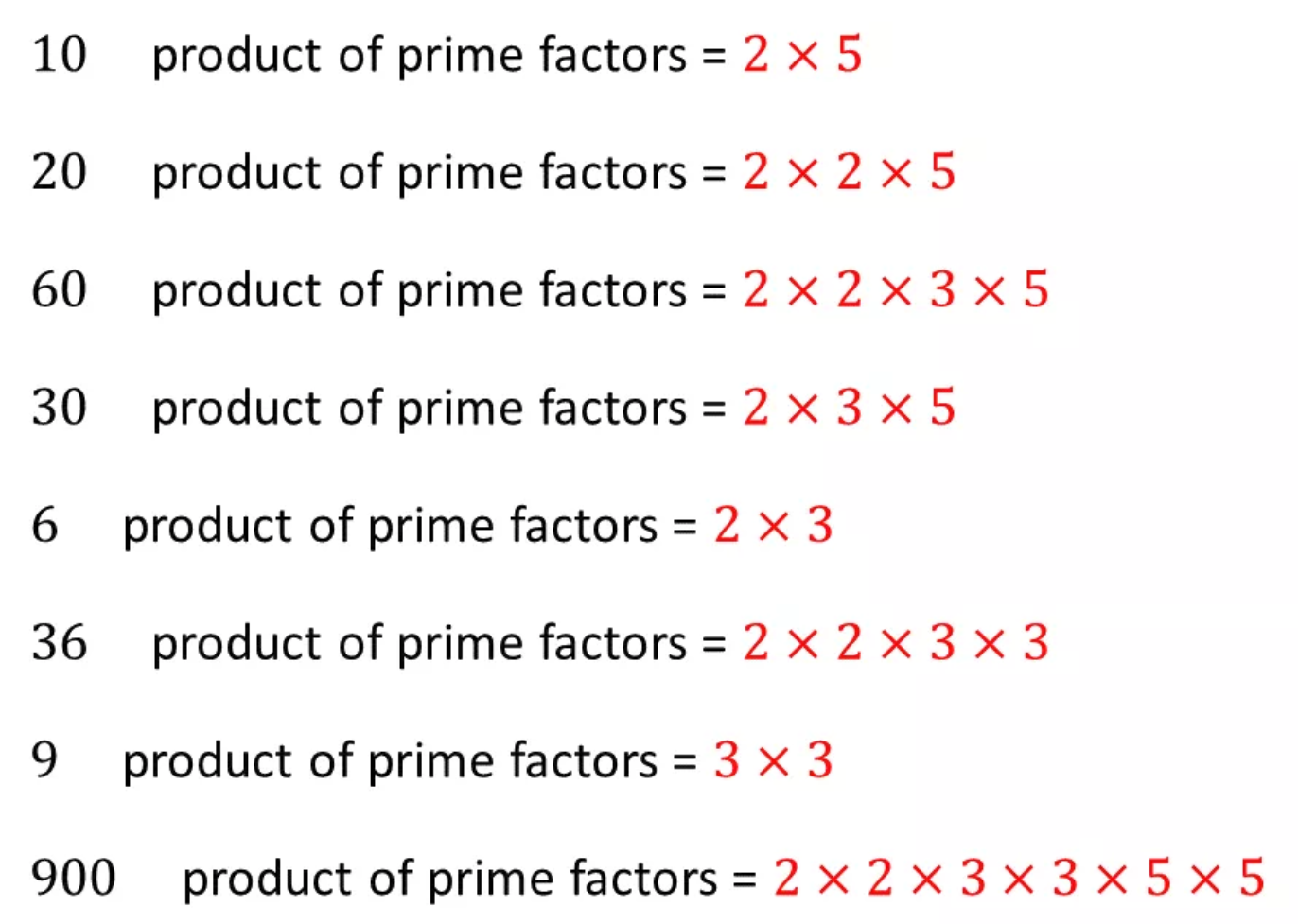 Calculate the HCF and LCM of 18 and 24.
24
18
2
12
2
9
6
2
3
3
Factors of 24
Factors of 18
2
3
2
3
HCF = 2 x 3
        = 6
LCM = 3 x 2 x 3 x 2 x 2
        = 72
3
2
2
Factors of both
We can use the factors of a number to find the HCF and LCM of larger numbers.
Example: Find the HCF and the LCM of 84 and 294
84
294
42
147
2
14
49
3
2
7
7
Think of a common factor and divide both numbers by it
HCF = 2 x 3 x 7 = 42
Repeat until there are no common factors greater than 1
LCM = 2 x 3 x 7 x 2 x 7 = 588
We can use the factors of a number to find the HCF and LCM of larger numbers.
Example: Find the HCF and the LCM of 96 and 72
96
72
48
36
2
8
6
6
4
3
2
Think of a common factor and divide both numbers by it
HCF = 2 x 6 x 2 = 24
Repeat until there are no common factors greater than 1
LCM = 2 x 6 x 2 x 4 x 3 = 288
Your Turn

Calculate the HCF and LCM of the following pairs of larger numbers using the ladder method.

48 and 60
72 and 90
81 and 108
54 and 135
112 and 168
104 and 156

Challenge: Calculate the HCF and LCM of 140, 168 and 196.
Answers

Calculate the HCF and LCM of the following pairs of larger numbers using the ladder method.

48 and 60	HCF = 12, LCM = 240
72 and 90	HCF = 18, LCM = 360
81 and 108	HCF = 27, LCM = 324
54 and 135	HCF = 27, LCM = 270
112 and 168	HCF = 56, LCM = 336
104 and 156	HCF = 52, LCM = 312

Challenge: Calculate the HCF and LCM of 140, 168 and 196. 
HCF = 28, LCM = 5880
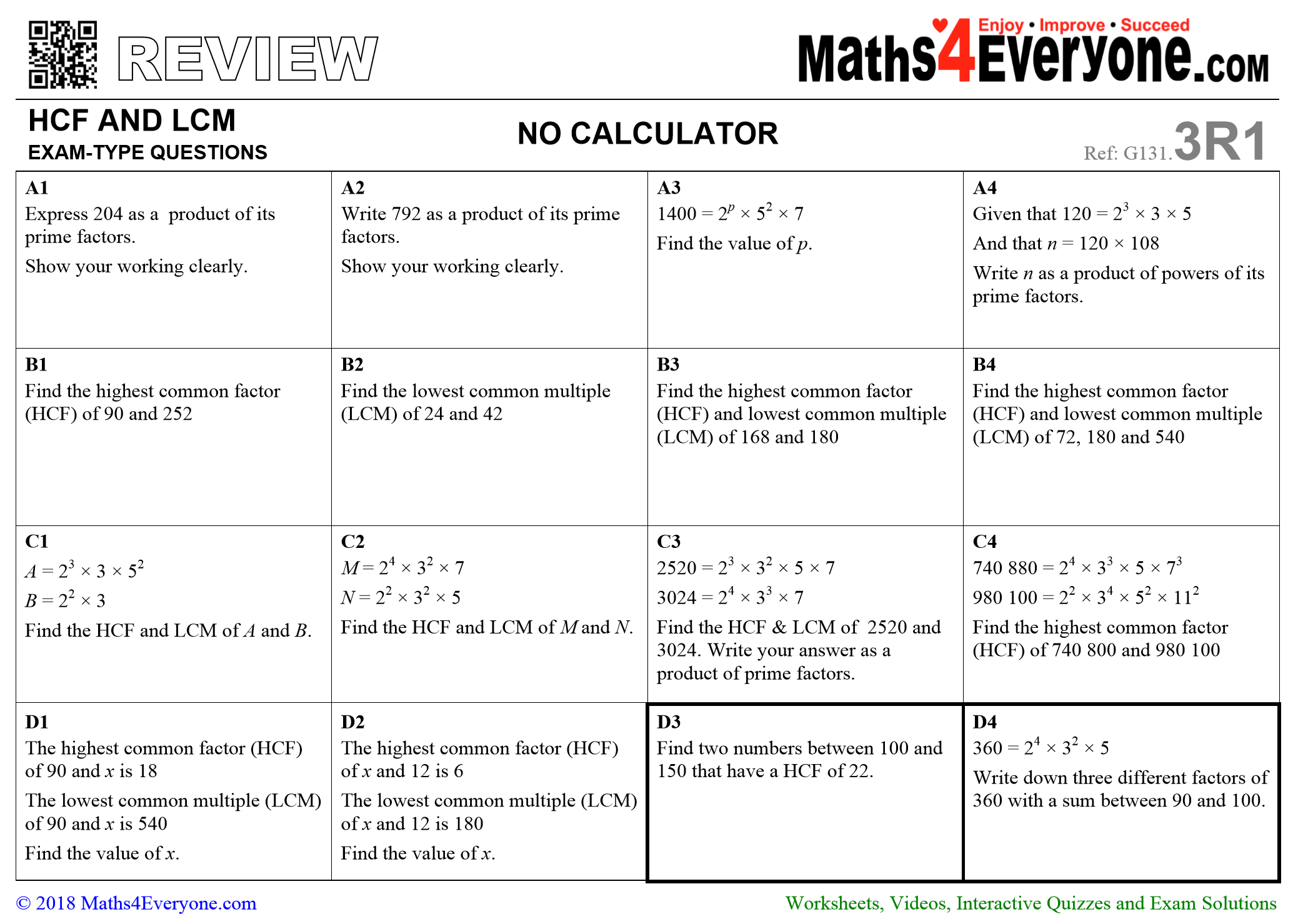 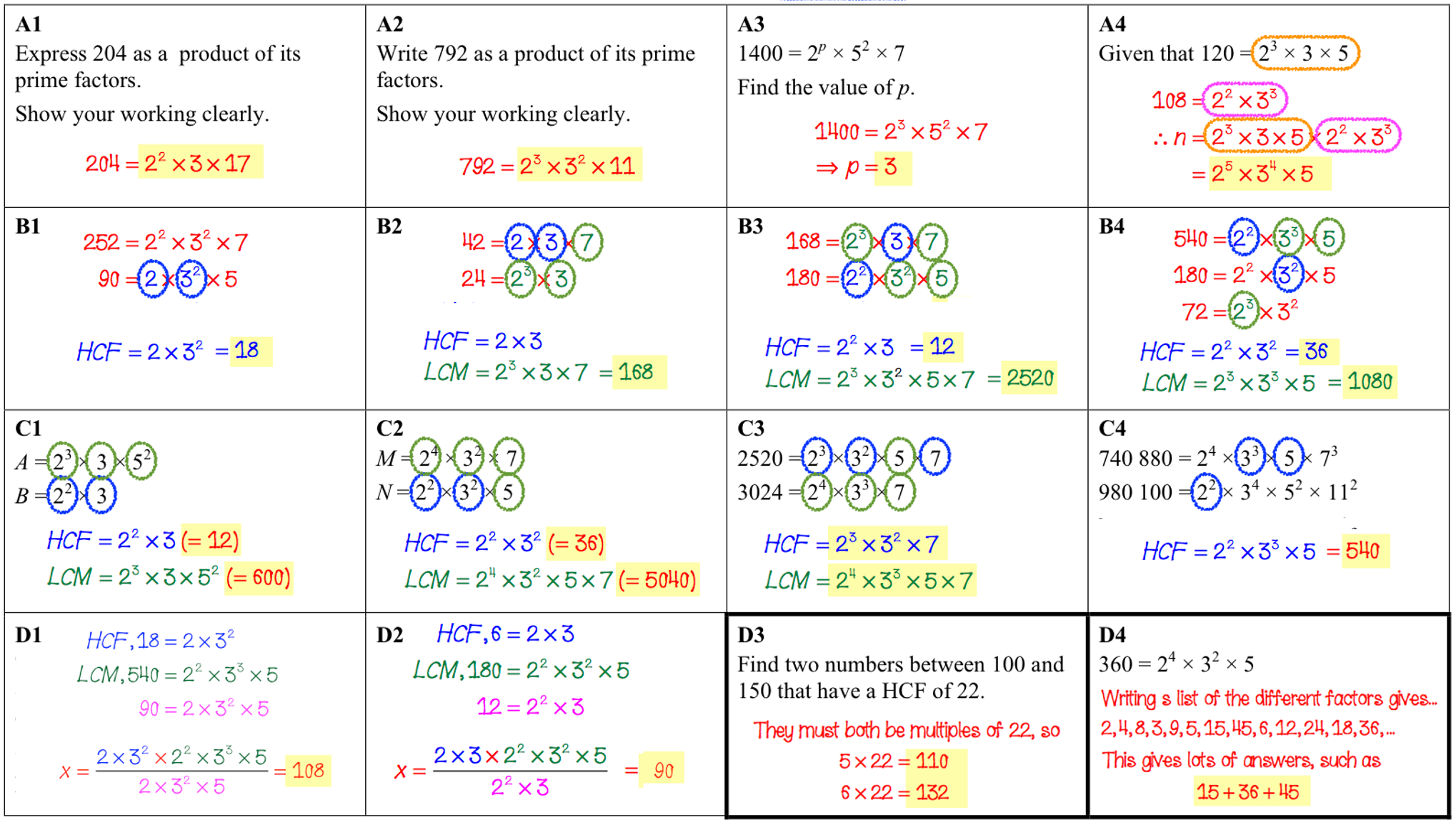 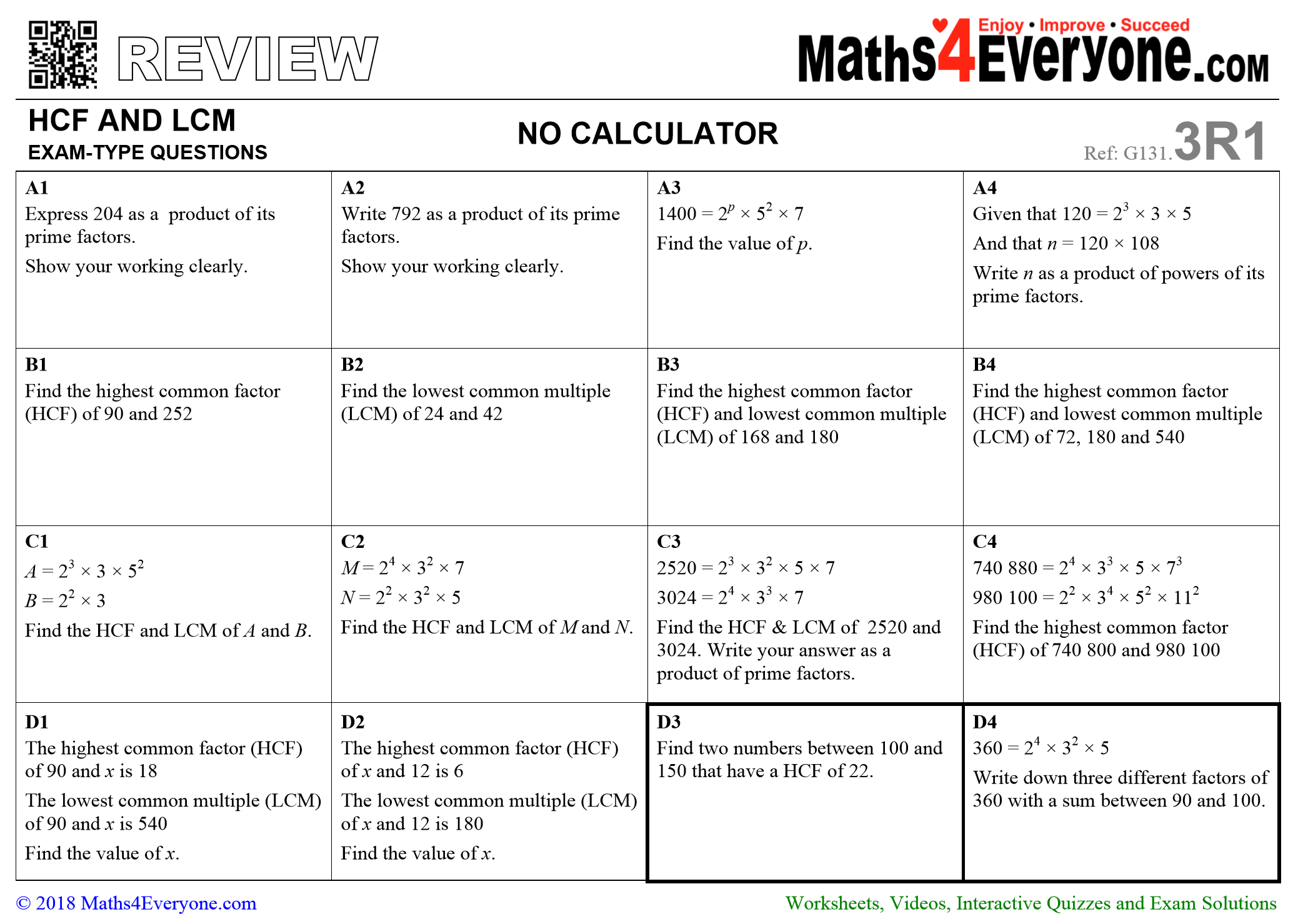 [Speaker Notes: https://www.tes.com/teaching-resource/hcf-and-lcm-gcse-topic-review-11819395]